CIENĪGS DARBS SOCIĀLĀS JOMAS DARBINIEKIEM LATVIJĀ
PROJEKTA UZSĀKŠANAS VIDEOKONFERENCE
 Rīgā, 2020.gada 23.aprīlī
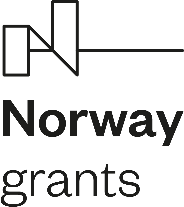 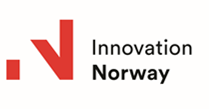 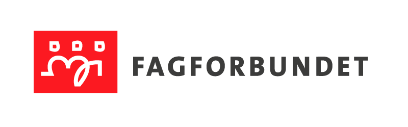 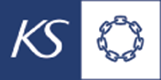 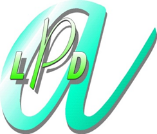 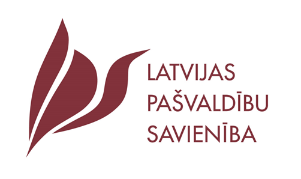 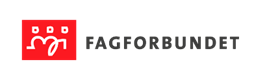 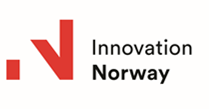 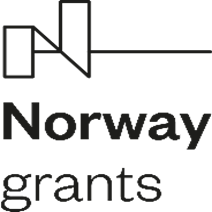 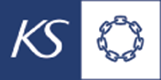 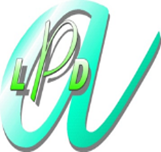 Projekta mērķis
Veicināt cienīga darba principu īstenošanu sociālā jomas darbinieku darba vides uzlabošanai Latvijā, izmantojot sociālo dialogu šī mērķa sasniegšanai
Projekta ieviešana
01.04.2020.-31.03.2022.
[Speaker Notes: The trade union membership of the employees is
rather low in Latvia too - for example, Latvian Trade Union of Local Government Employees has its organizations only in
40 out of 119 local governments and only 35% of these organizations have concluded collective agreements. A survey
performed by the company SKDS in December 2017 show that only 29.9% of respondents trust trade unions. There is high
necessity to build understanding of the importance of social dialogue on local level as it is where the involved parties
can negotiate and decide on salaries, work conditions and involvement of the employees in discussion issues of local
government's performance and development.
As Latvia is one of the countries where coverage of collective bargaining is less than 35%,]
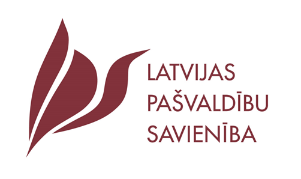 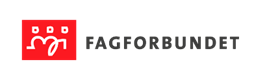 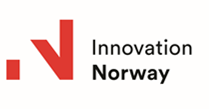 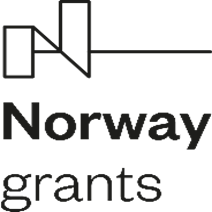 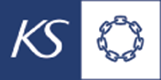 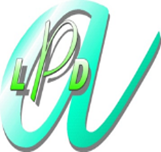 Projekta partneri
Latvijas Pašvaldību savienība;
Latvijas Pašvaldību darbinieku arodbiedrība;
Norvēģijas Vietējo un reģionālo varas iestāžu asociācija (KS); 
Norvēģijas Pašvaldību darbinieku arodbiedrība (Fagforbundet).
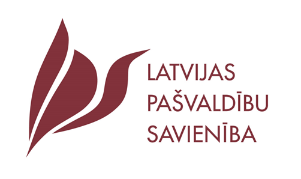 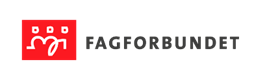 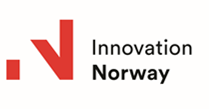 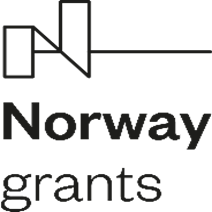 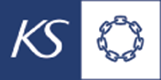 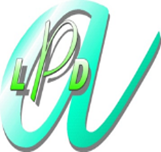 Projekta aktivitātes (1)
4 reģionālie semināri Vidzemē, Latgale, Kurzemē, Zemgalē:
savstarpējā komunikācija: darba devējs un arodbiedrība,
darba koplīguma ietekme darba tiesiskajās attiecībās,
labās prakses piemēri;
individuālās konsultācijas ar pašvaldībām par darba koplīgumu;
plānotais rezultāts - darba koplīguma projekti.
[Speaker Notes: Darba koplīgums – sociālā dialoga pamats
 
Darba koplīgums -iekšējās komunikācijas instruments
 
Projekta virsuzdevums – restartēt Darba koplīgumu
 
Darba devējs un darbinieks veido cita veida  attiecības – sadarbības attiecības]
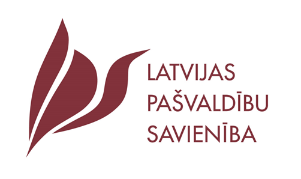 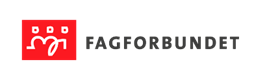 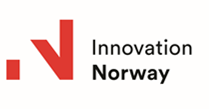 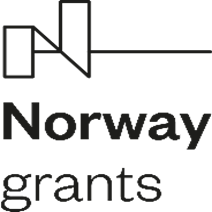 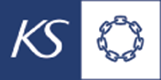 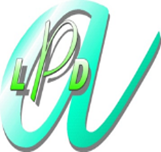 Projekta aktivitātes (2)
diskusiju un profesionālie mācību semināri pašvaldību politiķiem un sociālo dienestu vadītājiem/speciālistiem; 
rekomendāciju izstrāde cienīga darba principu īstenošanai sociālajā sektorā Latvijā;
noslēguma  konference un publicitāte.
[Speaker Notes: (tēmas tiks precizētas, piem. līderības prasmes, sarunu vešanas un komunikācija, darbinieku iesaiste lēmumu pieņemšanā (komandas veidošana), starpinstitūciju sadarbība pakalpojumu sniegšanā, riska faktoru identificēšana un vadīšana sociālo darbinieku darbā;  12 semināri)]
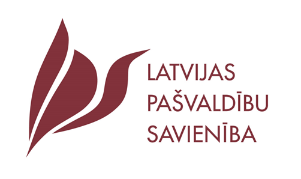 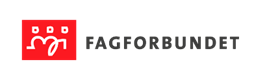 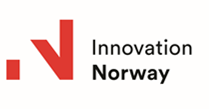 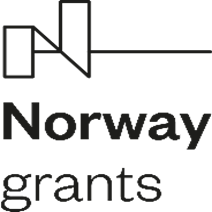 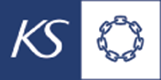 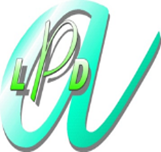 Paldies par uzmanību !
Ligita Pudža
ligita.pudza@lps.lv
29297364
Inese Lāčauniece
lpda@lbas.lv
29277535